Ongelmalähtöinen tuotesuunnittelu
28.02.2019
Muotoilun laitos
Eero Miettinen
Tervetuloa kurssille
Kurssin rakenne:

Tiistaisin klo 10 - 12 / Väre M103:
		Tehtävien raportointia (poikkeus: 12.3. Väre P210)
Torstaisin 10 - 12 / Väre P210:
		Tehtävänannot

12.03. Välikatsaus
04.04. Loppupresentaatio
xx.xx Yritysvierailu?
1.3.2019
2
[Speaker Notes: Difference to process]
Kurssin tavoitteet
Kurssin käytyään opiskelija osaa:

Ongelmanmäärittämisen perusteet

Havainnoida tuotteiden käytettävyyttä, käyttökokemusta ja soveltuvuutta ympäristöön

Aikatauluttaa itsenäisen suunnitteluprojektin

Valmistaa muotoiluratkaisustaan prototyypin
1.3.2019
3
[Speaker Notes: Difference to process]
Hey, what is the problem?
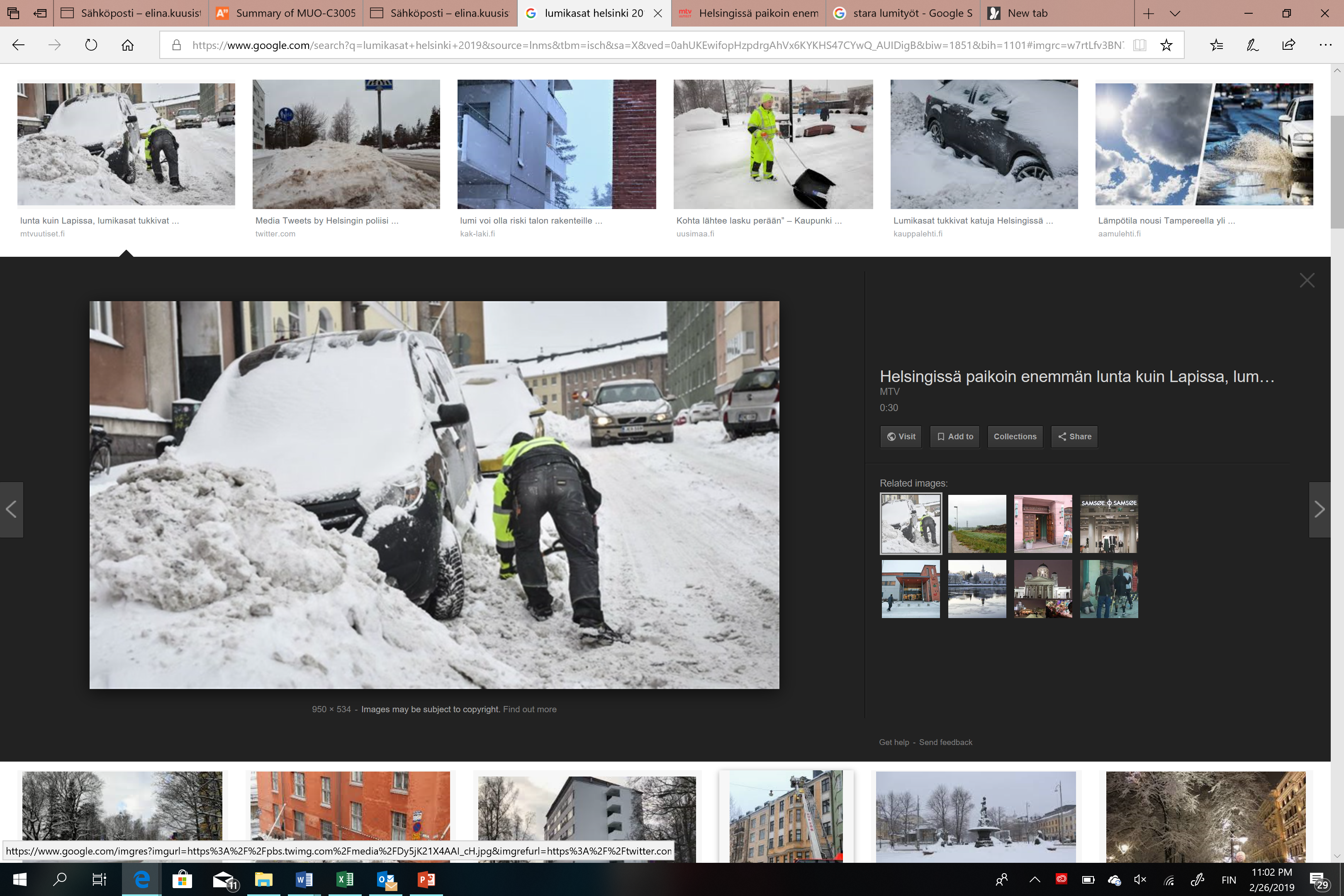 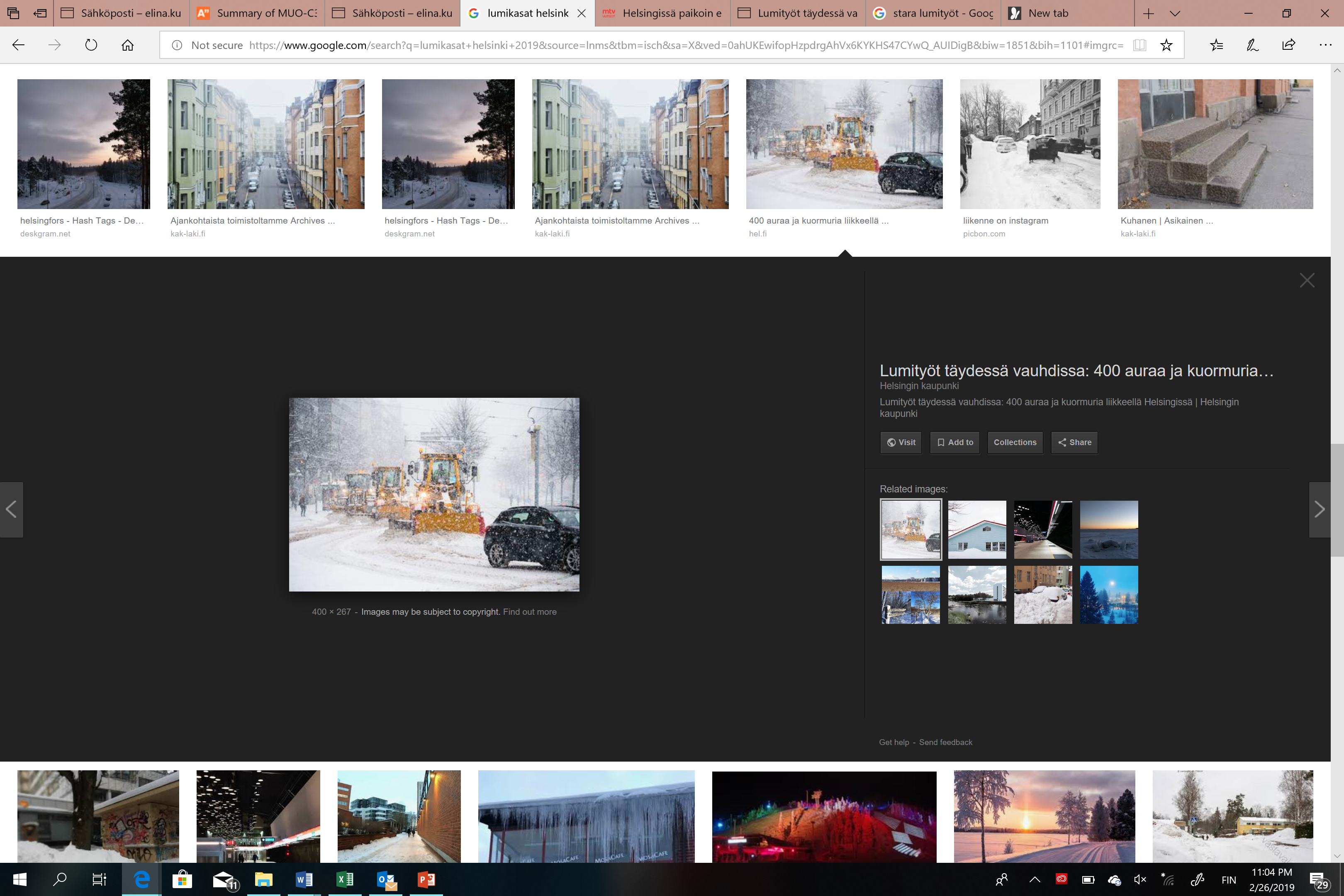 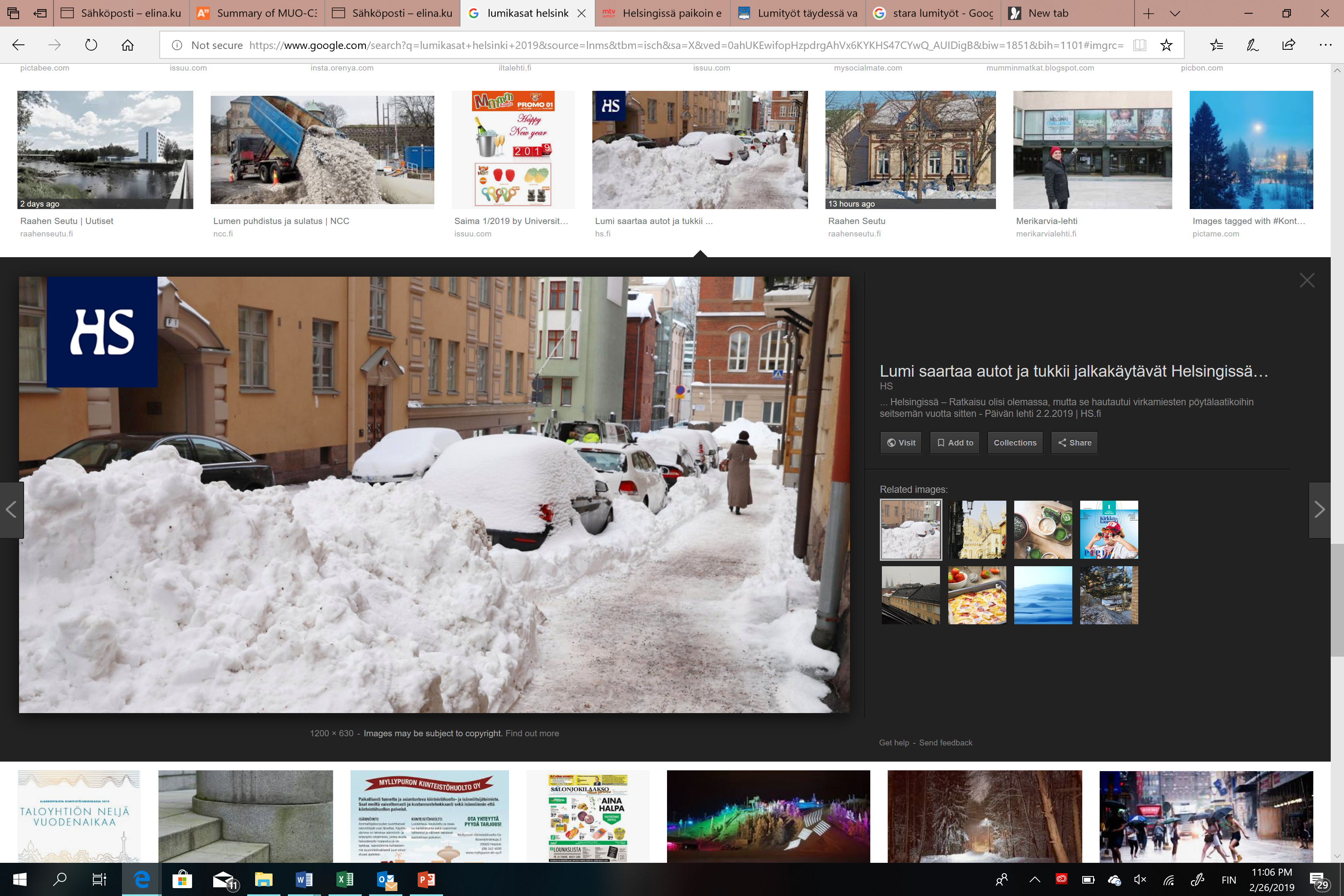 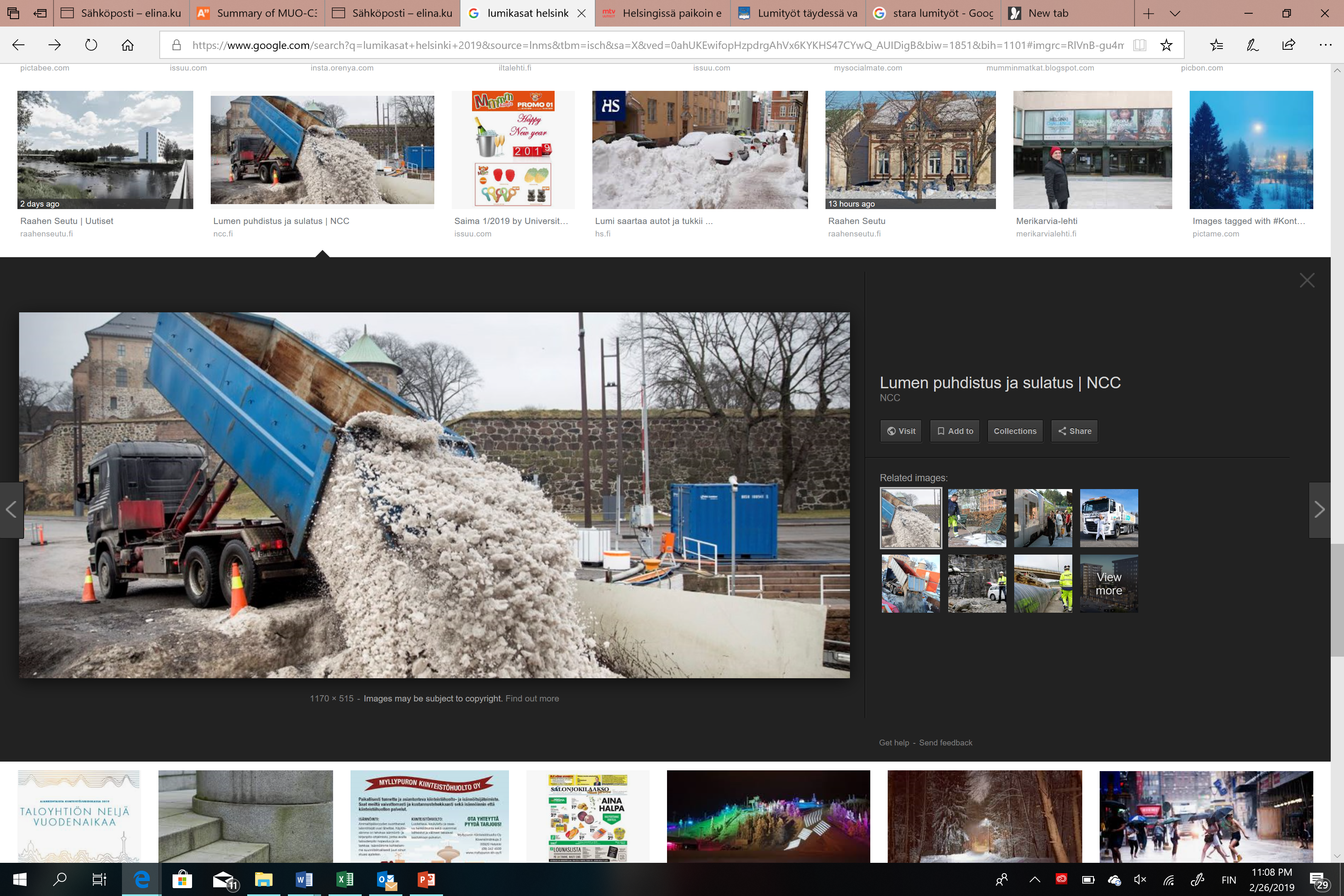 1.3.2019
4
[Speaker Notes: Difference to process]
Projektityön toteutus
Aihe: Helsinkiin (lähes) joka vuosi saapuva lumi

Jakautuminen kahteen 3 hengen ryhmään

Pientehtävien palautus tiistain tapaamisessa

Välikatsaus ja loppupresentaatio: Assignment MyCourses:ssa

Mahdollisesta exkursiosta tiedotetaan asap
1.3.2019
5
[Speaker Notes: Difference to process]
Kurssin tuotokset
Välikatsaus: ongelman määritys

Viikottaisia pientehtäviä

Konseptivaihtoehtojen esittelyt

Loppupresentaatio: konseptin ja prototyypin esittely
1.3.2019
6